Företrädeslistan i Varbi
Uppdaterad 2021-06-08
Chefens ”HUR”: vid rekrytering
Alla tjänster längre än 14 dagar ska matchas mot personer på företrädeslistan (se AB § 35).
I samband med rekrytering

Klick på länken efter godkännande från OPG

Bock gör att annons kan publiceras (om matchning saknas)
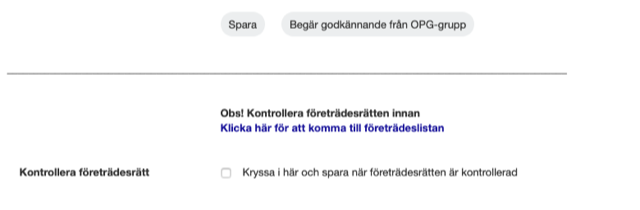 OBS! Kontrollera företrädesrätten innan annonsen publiceras
Chefens ”HUR”: erbjuda anställning
Företrädeslistan ser ut som nedan. Chef kan kontakta person via Varbi, telefon eller mejl
Status ska vara ”Giltig anmälan” (innebär att HR kontrollerat riktighet)
Chef erbjuder tjänsten till den som har flest LAS-dagar och rätt kvalifikationer (= ”matchning” – se mer info nästa sida)
Om tjänst erbjuds meddelar chef HR@haninge.se om personen accepterat eller tackat nej (OBS! informera personen om att nej tack = förlorar företräde)
Saknas matchning kan annons publiceras
1
2
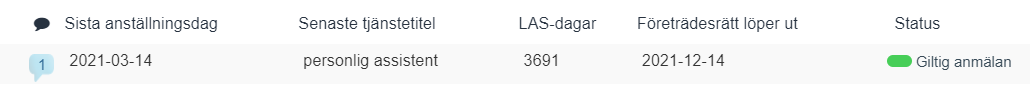 Vad innebär matchning?
I lagen om anställningsskydd (LAS) 25 § står följande:
En förutsättning för företrädesrätt är dock att arbetstagaren har […] tillräckliga kvalifikationer för den nya anställningen.
Det innebär att personen ska uppfylla de ska-krav som finns i tjänsten.

I Allmänna Bestämmelser (AB) § 35 står följande:
Företrädesrätten gäller till lediga befattningar vars kvalifikationskrav i huvudsak motsvarar kraven i arbetstagarens senaste anställning hos arbetsgivaren. 
Det innebär att om senaste anställningen var barnskötare kan personen ev matchas som elevassistent, däremot inte som administratör.